Measurement of Upsilon production cross section in d+Au collisions at √sNN=200 GeV
Anthony Kesich
STAR Collaboration
University of California, Davis
April APS Meeting
May 1, 2011
T/TC
1/r [fm-1]
(1S)
2
b(1P)
1.2
J/(1S) ’(2S)
b’(2P)
’’(3S)
TC
c(1P)
’(2S)
Quarkonia as a Temperature Probe
A .Mocsy, 417th WE-Heraeus-Seminar,2008
A. Mocsy and P.Petreczky, PRL  99, 211602 (2007)
Quarkonia suppression is a proposed signature of QGP formation
Degree of suppression is a probe of initial QGP temperature
Need d+Au measurements to constrain cold nuclear matter effects
e.g. Shadowing, Cronin effect
APS April Meeting 2011
Slide 2
STAR Detector
Time Projection Chamber
Gas Ionization Tracker
Used for eID
Full coverage in φ
|η|<1
No Silicon Tracker!
Reduces EM material budget from 0.06 to 0.01 radiation lengths
Electromagnetic Calorimeter
Fast detector
Used for triggering and eID
Full coverage in φ
|η|<1
APS April Meeting 2011
Slide 3
[Speaker Notes: 6% radiation length vs 1% in material budget without SVT]
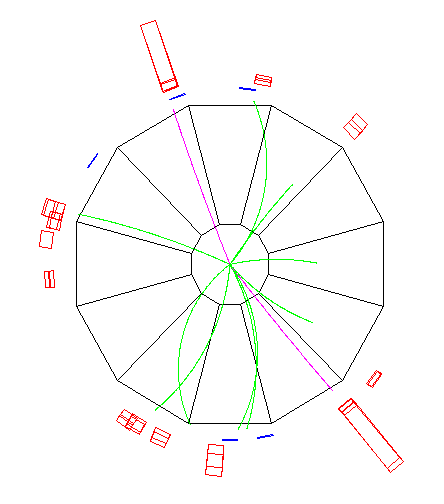 pp
Data
Upsilon Trigger
E1 Cluster
Called every time we see a high energy tower (>3.5 GeV)
Looks for an associated high energy cluster
Required opening angle larger than 90°
Cuts on reconstructed mass
Only looks at the electromagnetic calorimeters
L0 Trigger Tower
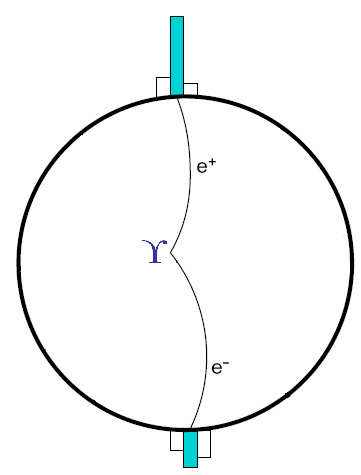 q
E2 Cluster
APS April Meeting 2011
Slide 4
Electron Identification
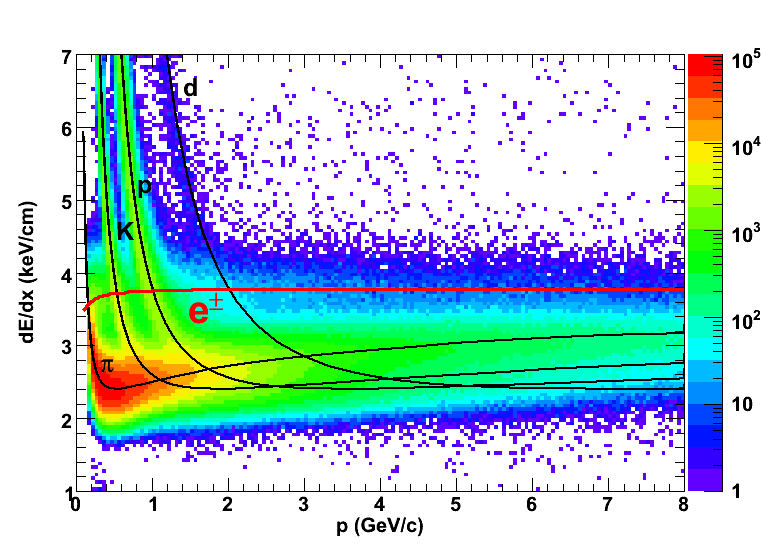 Matched to tower
Tight dE/dx cut for purer sample (nσe>0)
Purity is ~95%
Three Methods:
Match ionization track in TPC to a calorimeter cluster
Measure ionization energy loss in TPC
Calculate E/p using the TPC and calorimeters
APS April Meeting 2011
Slide 5
Observed Upsilon Signal
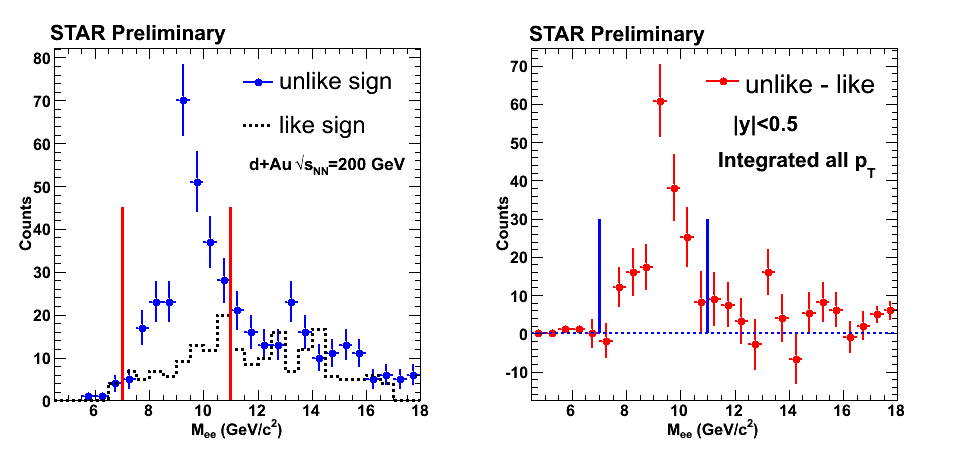 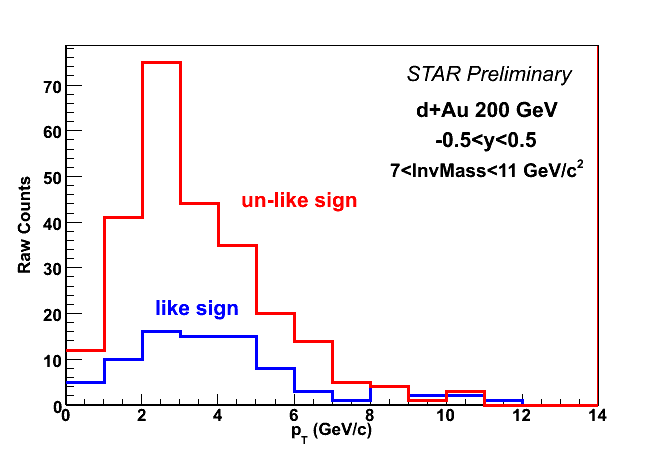 Signal + Background  unlike-sign electron pairs
Background  like-sign electron pairs
(1S+2S+3S) total yield: integrated from 7 to 11 GeV from background-subtracted mee distribution
Raw Yield: 172 +/- 20 (stat.)
Strong signal (8σ significance)
APS April Meeting 2011
Slide 6
Efficiencies
=acc×L0+L2×2(TPC reco)×2 (eID cut) × mass
acc is the efficiency of EMC detector and the geometrical acceptance
L0+L2 is the efficiency trigger system
(TPC reco) is efficiency of e reco in TPC
mass is efficiency of mass cut
(eID cut) is efficiency of eID cuts
APS April Meeting 2011
Slide 7
Upsilon d+Au Cross Section
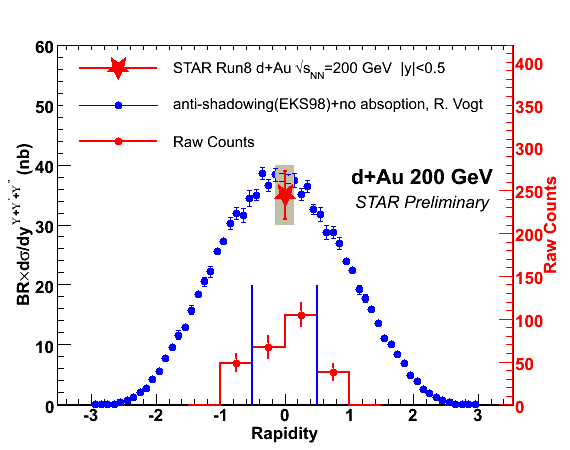 σ=35 ± 4(stat.) ± 5(syst.) nb
APS April Meeting 2011
Slide 8
Nuclear Modification Factor
Measure of suppression vs. binary scaled pp collisions
RdAu=1 means no cold nuclear effects
RdAu=0 is full suppression
σpp=42 mb, σdAu=2.2 b
From Glauber model: <Nbin>=7.5±0.4
pp Y->ee mid-rapidity cross section: 114±38±24 pb
PRD 82 012004 (2010)
RdAu=0.78±0.28(stat.)±0.20(syst.)
APS April Meeting 2011
Slide 9
Summary and Outlook
Run 8 d+Au greatly increased our available data in a low material environment
Measured RdAu=0.78±0.28(stat.)±0.20(syst.)
Consistent with minimal cold nuclear matter shadowing
Additional statistics (∼×3) in Run 9 pp 200 GeV will further shrink the RdAu uncertainty
APS April Meeting 2011
Slide 10